Cornell Laboratory for Accelerator-based ScienceS and Education (CLASSE)
Emittance and photocathodes

Ivan Bazarov

Cornell University
Where we are today
Injector performance
Ongoing work
Venues for improvements
Next generation gun
Achieving ultralow emittances
Photocathode research
Newman lab and Phillips Hall
Cornell ERL                    photoinjector highlights
Over the last year:

Maximum average current of 52 mA from a photoinjector demonstrated

Demonstrated feasibility of high current operation (~ kiloCoulomb extracted with no noticeable QE at the laser spot)

Original emittance spec achieved: now getting x1.6-1.8 the thermal emittance values (0.35 mm-mrad) at full 80pC charge (= 100mA at 1.3GHz)

Would surpass best of existing storage rings if this quality beam were to be accelerated to 5 GeV (~5 better than PETRA3 today!)
2
Emittance work
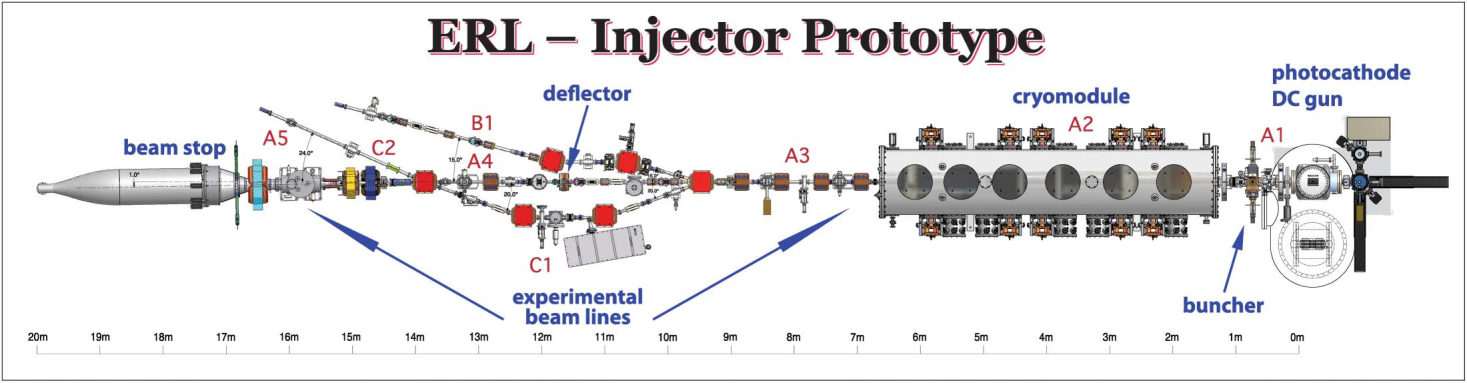 5 MeV operation
Initially limited to 5 MeV energy due to potential radiation hazards
Extensive studies of emittance in A4 section, getting 0.8 mm-mrad 100% rms emittance at 80 pC (simulated values 0.6 mm-mrad)
Longish bunch length 12 ps rms (simulated 8 ps rms)
Some issues with a non-round beam (cause of asymmetry is unclear, likely due to SRF cavities & alignment)
New diagnostics capabilities developed: slice emittance measurements (PhD thesis, Heng Li)
3
Ongoing emittance work
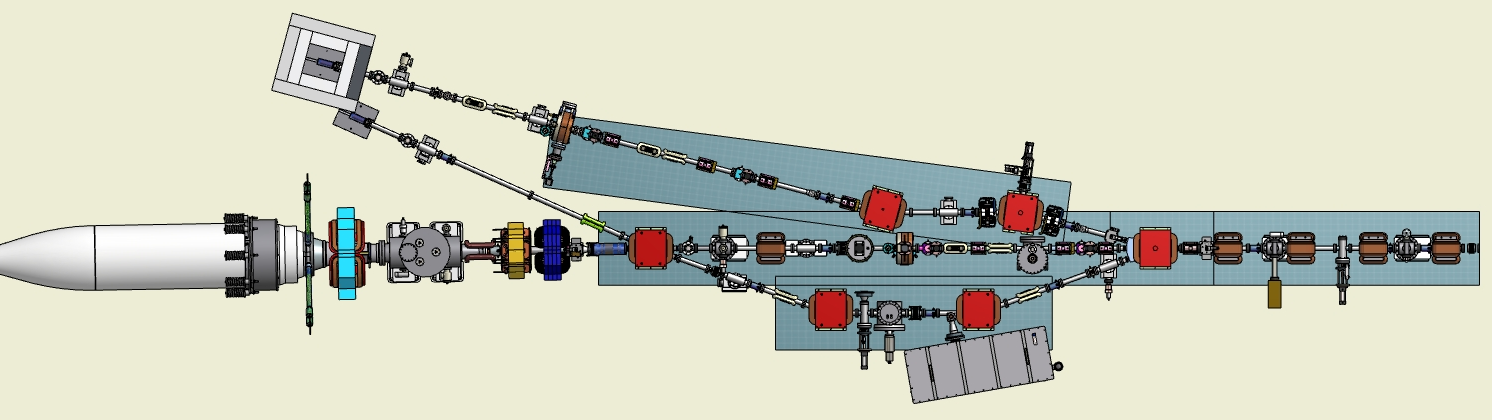 B1
C2
A3
A4
A5
C1
~8 MeV operation (merger studies)
Now cleared to run the injector up to 10 MeV
Rebuilt B1 section (merger) by adding RF deflecting cavity for slice emittance measurements
Finally commissioned THz interferometer (alternative bunch length diagnostics)
Now bunch length is 2-3 ps rms with 0.3 mm-mrad 70% core vertical emittance in the merger (matches simulations well)
Still discrepancy with the horizontal (x1.5-2 bigger)
4
Measured merger phase space at 80 pC (bunch length 2.3 ps rms)
0.9 mm-mrad 100% vertical emittance, 0.3 mm-mrad core (60% fraction)
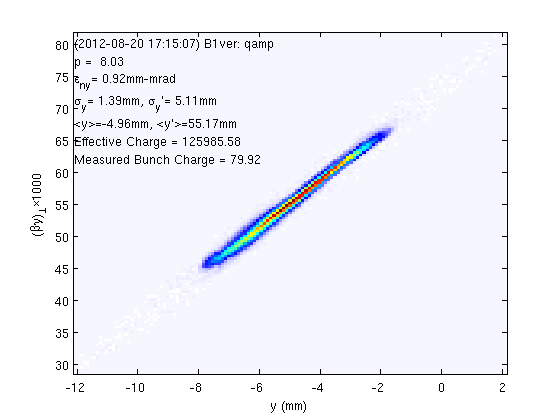 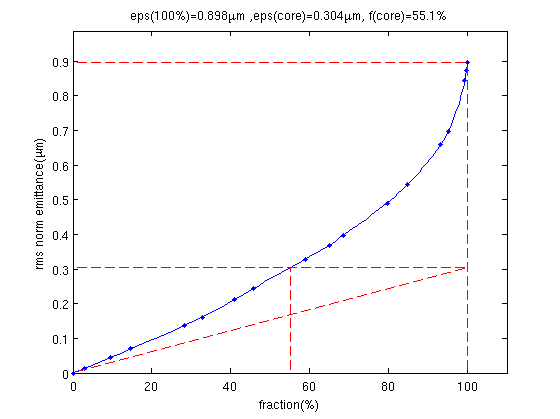 Simulated emittance is 0.8 mm-mrad 100% rms emittance
For proper description of beam brightness of non-Gaussian beams refer to
PSRTAB 15 (2012) 050703
5
Good agreement between THz interferometer and RF deflector
THz diagnostics
RF deflector (central slice)
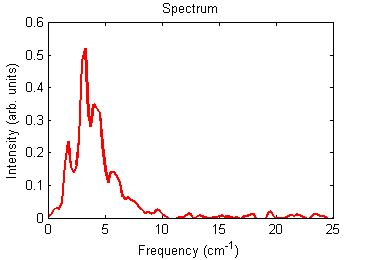 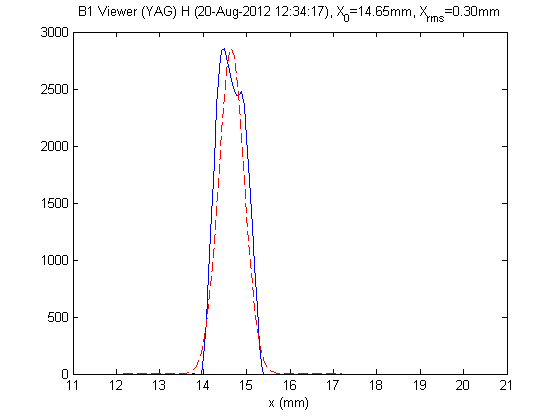 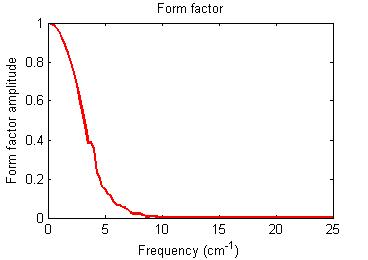 2.6 ps rms
2 ps rms
6
Linear optics characterization (response matrix measurements)
Horizontal emittance
Initial loading of optimized optics quite successful (agrees well)
Horizontal emittance is still larger (simulated values should be about the same)
Approach: make linear optics to agree
Characterize response matrices for optics by measuring M11,33 M12,34, coupling, and M55,56 along the beamline and check with detailed simulations (3D field maps)

Result so far:
Very good agreement of longitudinal elements M55,56 (bunch compression, energy); very good agreement of the transverse for static elements (solenoids, gun, quads, etc.); good agreement for M11,33 and M12,34 for first SRF cavity on and off-crest (last Fri!)
7
Emittance work plan & improvements
Finalize measurements of the low emittance in the merger and publish a detailed study
PhD student thesis (Colwyn Gulliford)
Planning to finish this or early next year (summer 2013 at the latest)

Smaller emittance improvement venues
Better cathodes
Better laser shape
Better gun
8
The new gun for ultralow emittances(coming online this year)
New gun & better laser shaping
Improved gun will give < 0.4 mm-mrad 100% 80pC emittance;
This will be first demonstrated in W128 (photogun devel. lab);
Adaptive laser shaping is acquired, the lab is being set up
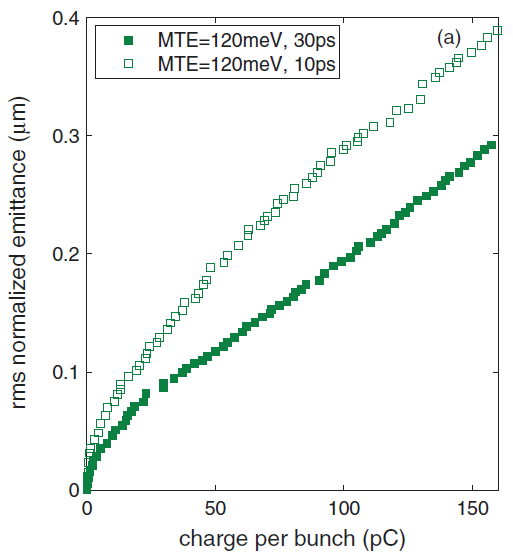 K2CsSb
~3m
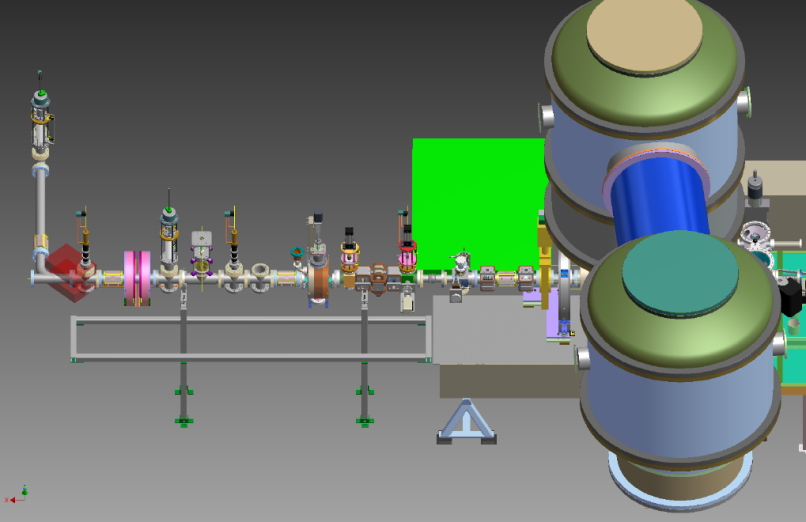 9
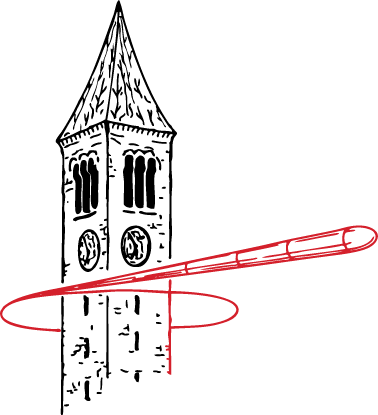 Developing advanced photocathodes for accelerators
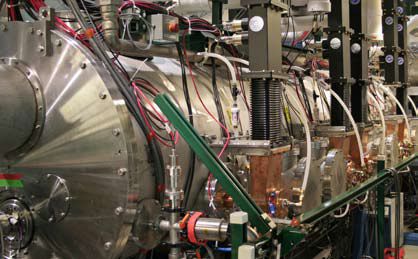 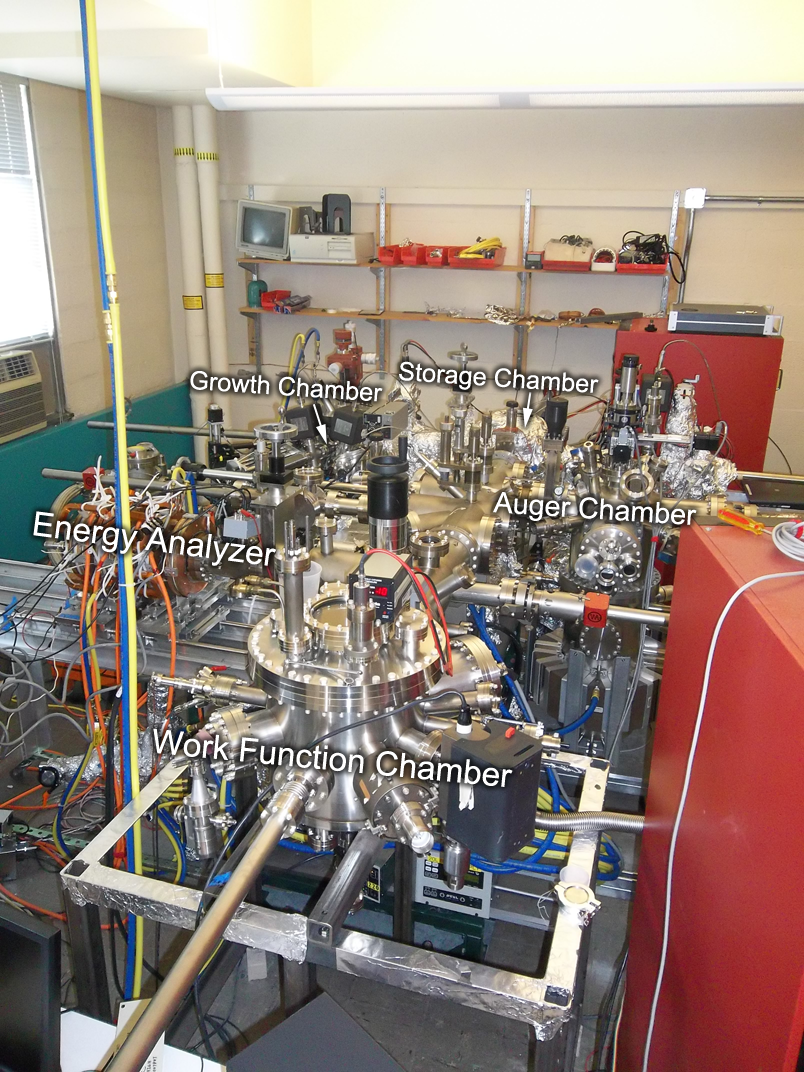 over in Wilson Lab
over in Newman Lab
actual accelerator
antimonide growth & analysis chamber
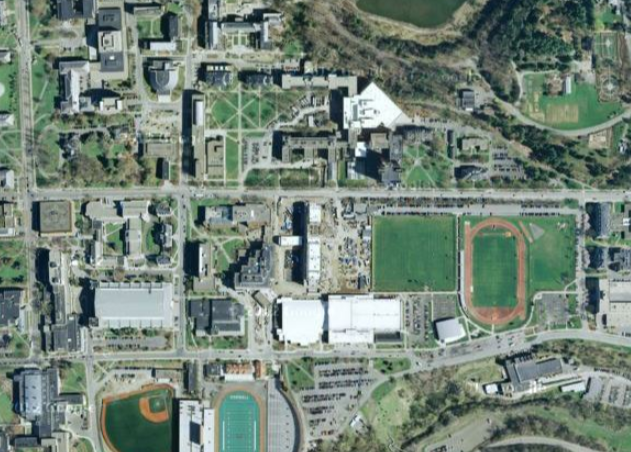 Newman
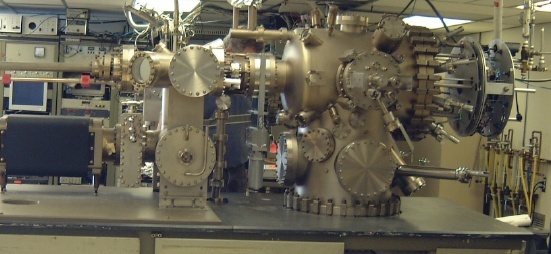 over in Phillips Hall
Phillips
Wilson
dedicated MBE system
10
Photocathode research
Much progress over the last year
New photocathode lab set up in Newman lab (in-situ Auger/LEED, RHEED, spectral response, work-function measurements)
New MBE photocathodes grown and characterized
Now effort in modeling existing photocathodes to guide us in engineering of the new material
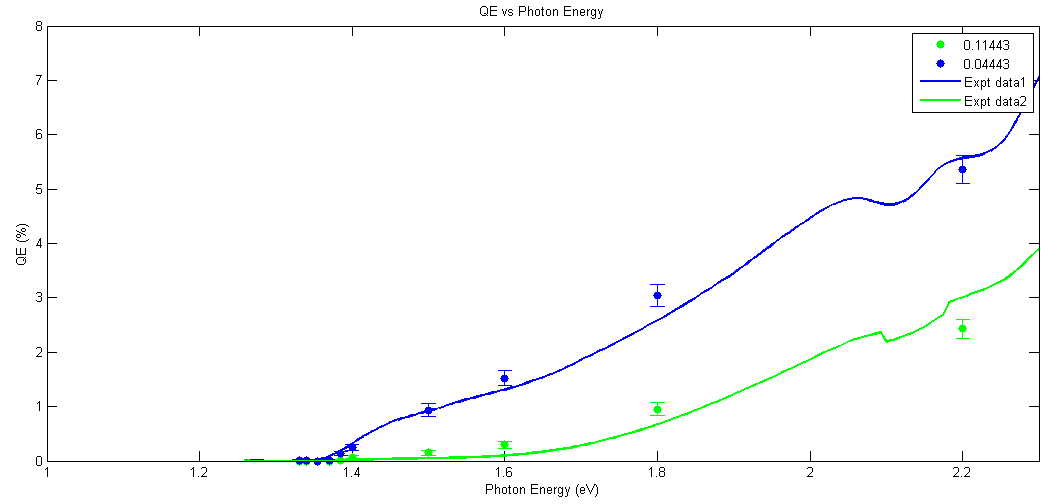 Theory vs experiment for GaAs spectral response
by S. Karkare
11
“Easiest” brightness improvement
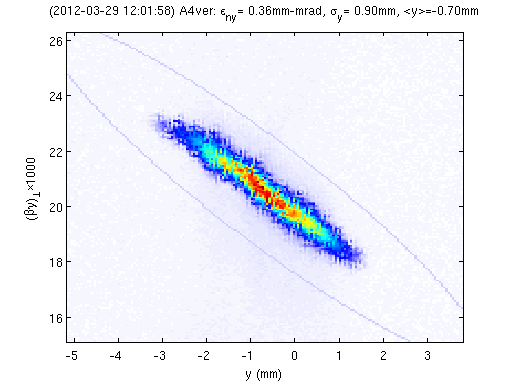 phase space 20 pC/bunch
x2 brightness increase after swapping the cathodes (0.14 mm-mrad core emittance at 75% core fraction for 20pC/bunch)
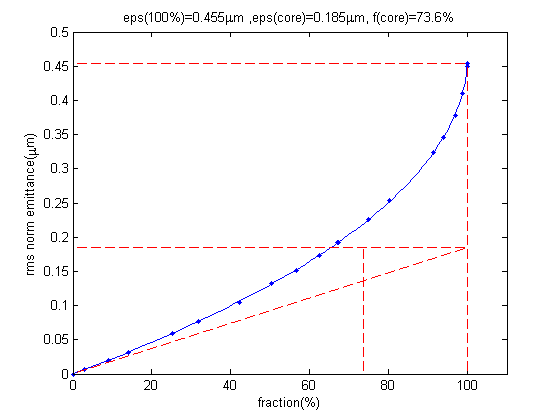 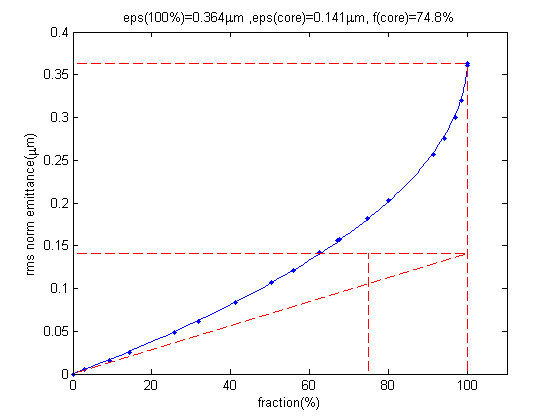 emittance vs. fraction
emittance vs. fraction
K2CsSb
MBE GaAs
12
[Speaker Notes: Add photocathode workshop]
PPP workshop at Cornell(Ithaca, October 2012)
http://www.lepp.cornell.edu/Events/Photocathode2012/WebHome.html
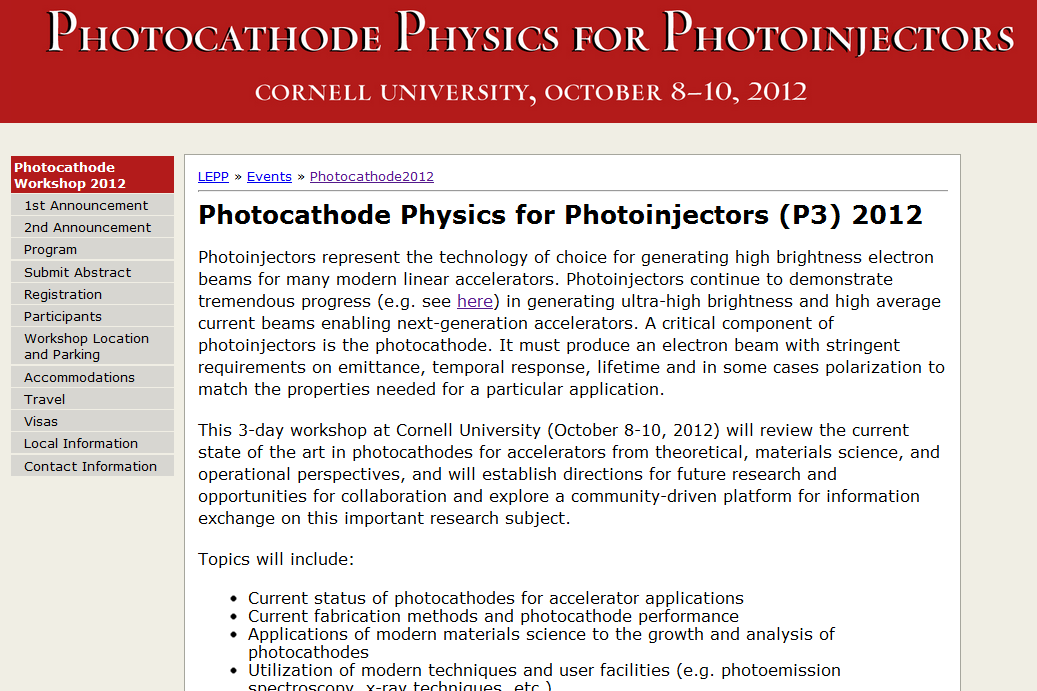 13
Conclusions
Emittance performance today is in good agreement with simulations

Work underway to finalize emittance measurements for the present injector setup in L0

Further emittance improvements will be realized in a short beamline with the new photoemission gun & adaptive laser shaping

Novel photocathodes  can improve emittance beyond what is achievable today; aggressive program underway
14